Развитие социального интеллекта на уроках информатики
Починская В.А.
учитель информатики МАОУ «Лицей №35 г. Челябинска»
СОЦИАЛЬНЫЙ ИНТЕЛЛЕКТ
СОЦИАЛЬНЫЙ ИНТЕЛЛЕКТ (social intelligence) — это совокупность способностей, определяющая успешность социального взаимодействия. Включает в себя способность понимать поведение другого человека, своё собственное поведение, а также способность действовать сообразно ситуации.
СОЦИАЛЬНО-ЭМОЦИОНАЛЬНОЕ РАЗВИТИЕ
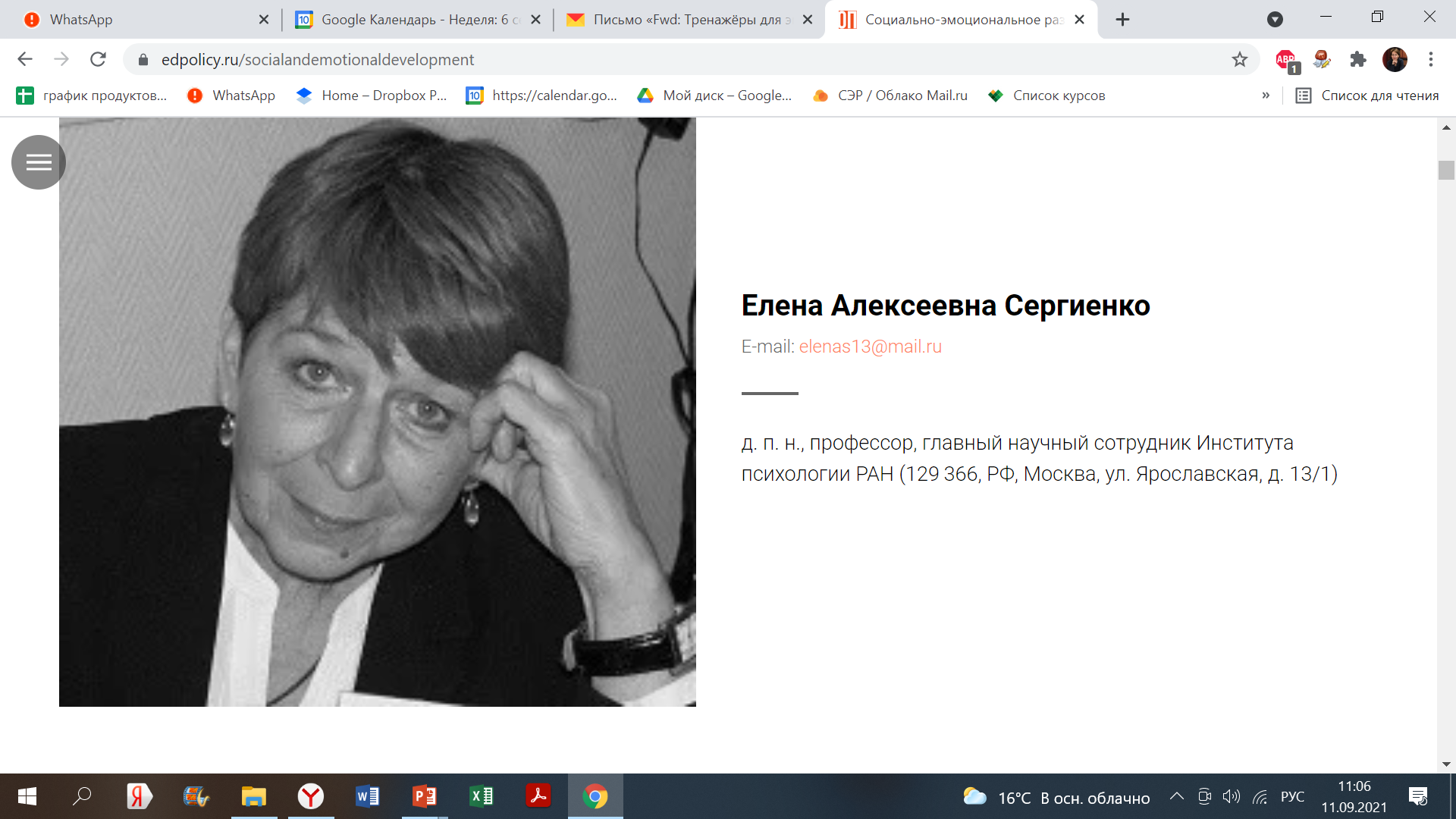 СОЦИАЛЬНО-ЭМОЦИОНАЛЬНОЕ РАЗВИТИЕ — это становление понимания себя и других, управление собой и другими, регуляция собственных состояний и состояний других людей, осознание собственных психических состояний и способностей, целенаправленности деятельности, понимание морально-нравственных основ социальных взаимодействий и становление успешной коммуникативной способности.
Елена Алексеевна Сергиенко
д. п. н., профессор, 
главный научный сотрудник Института психологии РАН
ИНТЕЛЛЕКТ
Дарования, рожденные Мыслью
(высшие функции (структуры и алгоритмы))
Дарования, 
рожденные Обществом
(взаимодействие)
Дарования, 
рожденные Природой
(выживание)
ТРЕУГОЛЬНИК ВЛИЯНИЯ
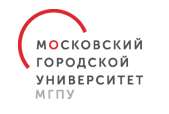 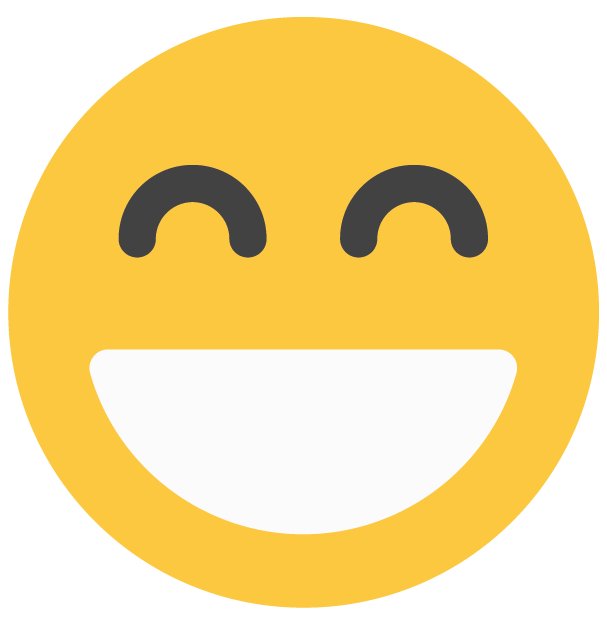 ЭМОЦИЯ ОТРАЖАЕТСЯ НА НАШЕМТЕЛЕ…
…И ВЛИЯЕТ НА НАШЕ МЫШЛЕНИЕ
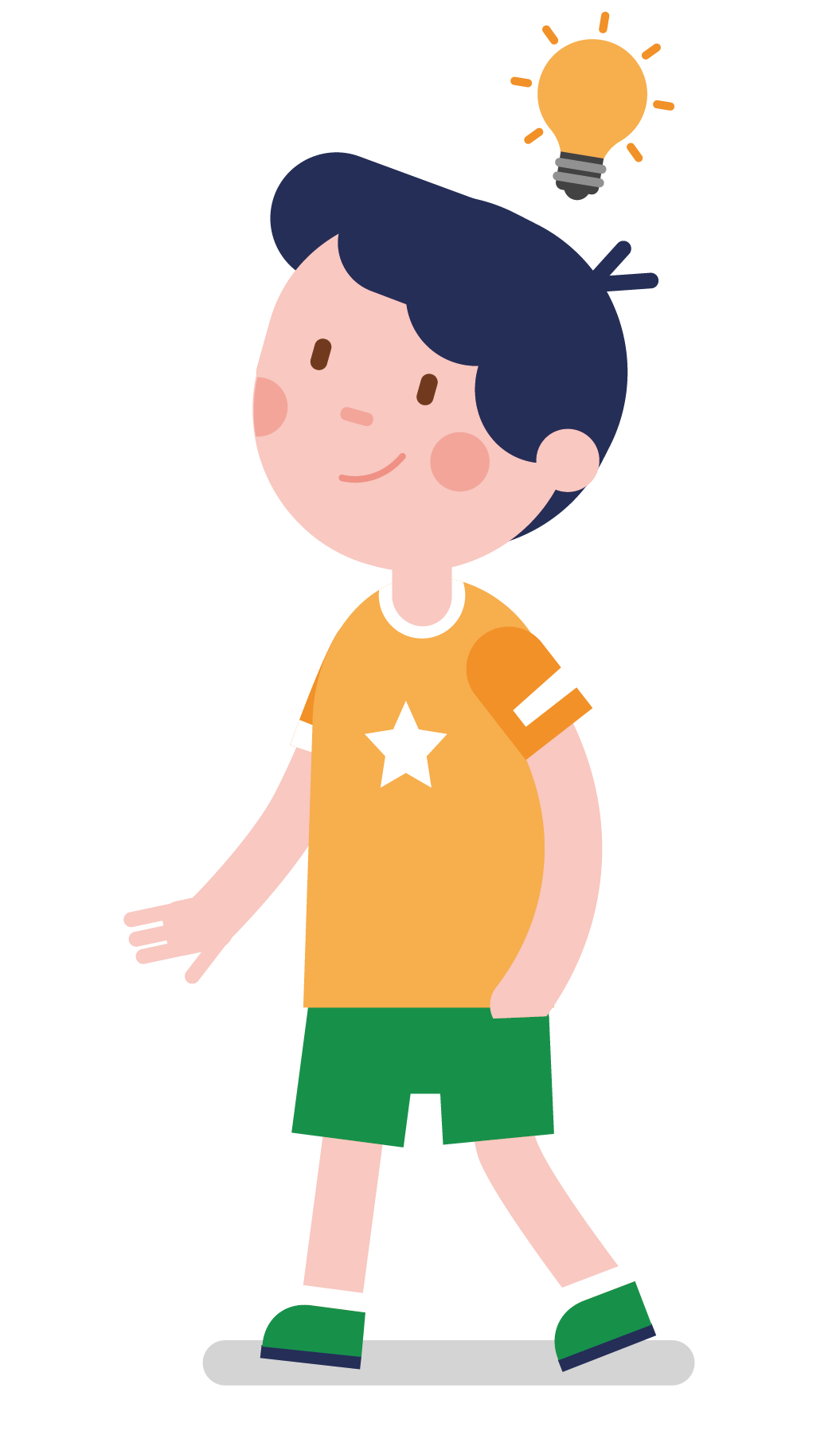 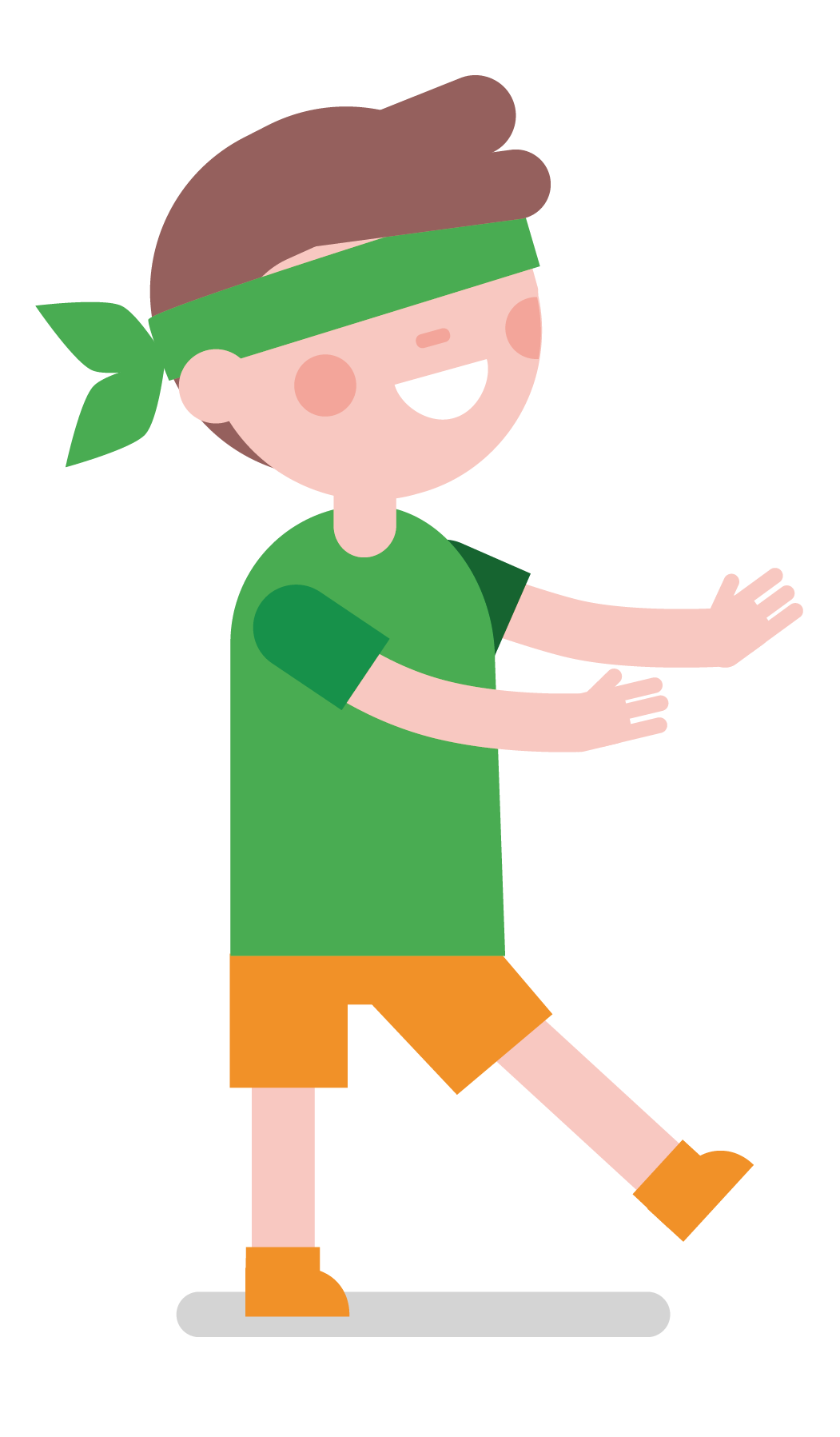 Химия

Двигательная активность
Внутренний диалог

Фокус внимания
Потребности человека (по Симонову П.В.)
Витальные: потребность в пище, воде, сне, продолжении рода, в защите от внешних опасностей и т.п. Сюда же относится и важнейшая потребность в экономии сил, побуждающая затрачивать на достижение цели минимум усилий.
Социальные: принадлежать к социальной группе и занимать в ней определенное место, пользоваться вниманием, уважением и любовью со стороны других людей. Чрезвычайно важна потребность следования нормам, принятым в данном сообществе, без соблюдения которых любое подобное сообщество в принципе оказалось бы невозможным. 
Потребность в саморазвитии: потребность познания себя, окружающего мира, своего места в этом мире, смысла и назначения своего существования на земле. Эта же потребность, в частности, побуждает людей создавать произведения искусства и обращаться к ним.
Базовые психологические потребности, лежащие в основе внутренней учебной мотивации
Познавательная потребность – стремление к познанию и пониманию Мира, того как он устроен

Потребность в достижении – внутреннее стремление делать свое Дело как можно лучше (быстро), к творчеству и созидательной учебной и учебно-профессиональной деятельности

Потребность в саморазвитии – стремление к развитию Себя, своего личностного и интеллектуального потенциала и способностей.
Базовые социальные потребности (SCARF)
Дэвид Рок «Мозг. Инструкция по применению»
Благодарю за внимание